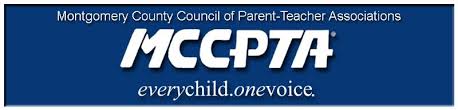 Delegates AssemblySeptember 22nd, 2020
ZOOM GROUND RULES
Please mute, and remain muted, until called on!  
When opportunity for “comments” is available, indicate in “chat” the request to speak.  We will accommodate as many as possible.
Please ask concise questions/make concise comments (30-60 seconds)
Please be respectful, always!
Chat should reflect only respectful, appropriate comments.  The chat can be “saved” so please keep that in mind. 
Exercise grace!
Tonight is our first time with a group this size so prepare to be generous with your patience!
MDPTA  vs National PTA
MCCPTA President Messages – 9/10; 9/16 (detailed updates)
NPTA Process when a state is believed to be in “non-compliance.”   https://www.pta.org/docs/default-source/files/runyourpta/standards-of-affiliation/npta---procedures-regarding-non-compliance---resource-b.pdf 
Stage 4 – Probation (May 20); 
Stage 5 – Restructuring (August 26); 
Stage 6 – Revoking the Charter (?)
MDPTA -- request for TRO, granted by Anne Arundel Court (now listed as “closed” and MCCPTA plans to discuss on 9/23 with National Counsel) 
MCCPTA Board of Directors
Motion/Approved -- “Amicus Brief” in support of National PTA
Encourages individual letters of support to mdpta@pta.org 
Other Councils’ Efforts – Change.org
MDPTA  vs National PTA
Since the last BOD Meeting – 
“Leaders” meeting with MDPTA (Agreement by MDPTA Attorney we can vote electronically via RONR options)
MDPTA Email to Members to amend bylaws via USPS mail vote 
Council President Concerns about MDPTA Action to revise bylaws via mail vote
Clear violation of MDPTA bylaws, mailing votes (Article VI, Section 5)
Concerns about the “Voting Body” (Article XIV, Section 3)
Extends timeline before relief; Cost to MDPTA (members)
MCCPTA Options -- Consider Making a Motion under New Business
“Amicus Brief” to reflect Delegate Assembly Support
Change.org sign on – distributed to MCCPTA membership (~42,000)
Voting at DA
Plan for Virtual Meetings (MCCPTA Board of Directors Action – August 20th)
Request Zoom subscription to allow 300 users (budget discussion later) 
Hold Delegate Assembly via Zoom 7:00-9pm
Conduct unofficial voting via “poll” feature via Zoom (all users)
“Motion to Continue” meeting at 9pm      
Send “ballot” of all motions that require a vote to the Delegate Assembly Zoom attendees
2 “stops” – check name; drop ballot
“Drive Thru” at Carver Parking Lot on September 23, 7:30-8pm.
 Adjourn meeting at 8pm on September 23 after in person voting has occurred.
New Business
MCCPTA 20/21 Budget
Khristy Kartsakalis, MCCPTA Treasurer
County Charter Amendment
Laura Stewart, MCCPTA VP of Advocacy
20/21 Advocacy Priorities Draft
Laura Stewart, MCCPTA VP of Advocacy and Dalbin Osario, MCCPTA Advocacy Committee Chair
MCCPTA Delegate Action/Direction regarding MDPTA vs. National PTA
MCCPTA Committees
Committee Adjustments
Diversity & Inclusion, renamed -- “Diversity, Equity & Inclusion”
Safe Tech, previously a subcommittee under Health and Wellness moved to a Standing Committee with voting privileges
Safe Routes, moved from an “ad hoc” to become a “Subcommittee” under School Climate and Safety
Virtual Learning Committee, established as an Ad Hoc committee, reporting to VP of Advocacy
Administration Committee, established as an Ad Hoc committee in absence of VP of Admin
Old Business
MCCPTA Elections (Annual Meeting, April 2020)
MCCPTA Officers – Shall be elected at the annual general membership meeting (Article VI, Section 2)
Slate of Officers
President, Cynthia Simonson*
VP of Educational Issues, Rodney Peele*
VP of Administration, Rochelle Fink**
VP of Programs, James Modrick
VP of Advocacy, Laura Stewart
Treasurer, Khristy Kartsakalis
Board of Directors’ Secretary, Kellie Schooler Reynolds
Delegate Assembly Secretary, Tammy Fox

*Installed February 25, 2020 to finish 19-20 terms of prior officers
** Ad Hoc Committee until election
Old Business
Area Vice Presidents and Cluster Coordinators
Typically elected at the Annual Meeting
Bylaws allow vacancies to be filled through Board Confirmation (as occurred)
See Link http://www.mccpta.org/mccpta-leaders.html
“Acting” Board Members
Individuals that are “Standing in the Gap” 
Most “Acting” designations reflect individuals beyond the term limits (Article VIII.A., Section 2) but willing to serve in absence of others to step forward.
Vacancies
OFFICER REPORTS
President
VP Educational Issues
VP Programs
VP Advocacy
Treasurer
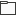 COMMITTEE REPORTS/ANNOUNCEMENTS
MCCPTA Committee Chairs, http://www.mccpta.org/mccpta-leaders.html
Information about Committee
How to get involved!
Approved Committee Work Plans, Available in Delegate Assembly Folder
Health & Wellness Subcommittee Chair, Laura Mitchell
Membership Committee, Chair -- Carrie Palsson
Virtual Learning Committee,  Chair -- Gail Ravnitzky Silberglied
September 2020
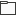 UPCOMING EVENTS
September 23, 2020 – Delegates Vote, 7:30 – 8 pm 
Information will be forwarded to tonight’s DA participants (35 required to continue through the “vote” for quorum) 
September 26, 2020 - MCCPTA Engage! Register: https://us02web.zoom.us/meeting/register/tZAud-itrTkvG9Y6Yp-haFR4V_o7GugK_dhX 
October 5, 2020 - BOE Forum, LWV/MCCPTA, 7pm Register: https://us02web.zoom.us/webinar/register/WN_GikDo-_eTsCrYQybFOMueg 
October 27, 2020 – Delegates Assembly, 7 pm
We’ve got this!

www.mccpta.org